Other Sexual Activity (OSA):
What You Need To Know  
Minor Case Management 
September 28, 2022
Fara Rupert
Other Sexual Activity
Why does this matter?
What is Section 276?
What is other sexual activity?
The hearing process 
Considerations for Vetting 
Crown led other sexual activity
A scenario 
Questions/Comments
Why Does This Matter?
[Speaker Notes: This is surveillance footage from inside the West Edmonton Yellowhead Hotel of Bradley Barton and Cindy Gladue, just before he killed her inside room 139.   This happened in June of 2011. Most of us are familiar with the facts of this case.

Miss Gladue was an Indigenous woman, a 36-year-old mother of three children. Her naked body was discovered in a blood-soaked bathtub inside Barton’s hotel room. She bled to death from a 12 cm tear to her vaginal wall.  

Mr. Barton was originally charged with first degree murder in Miss Gladue’s death. 

In 2015, the first jury hearing the case returned a verdict of not-guilty in a case that was quite overwhelming. For example, Mr. Barton admitted he caused the injury and said he only called for help after he checked out of the hotel, grabbed a coffee, and shared some details of the night with a co-worker. He also told a bunch of lies to the police. 

That verdict was shocking. IT was a direct result of all participants ignoring the protections in section 276 of the Criminal Code. The case also speaks to the importance of the language we use in court. 

-Miss Cindy Gladue was never referred to by name, only as that native woman 
-She was referred to as a prostitute by the prosecutor in his opening statement– a term that invokes myths and stereotypes and opens the door to other sexual activity. Sex Trade Worker.
-Barton testified to the rough sex he had with Miss Gladue on the first night they met – without any of his evidence passing through the s.276 filter 
-The acquittal was a direct result of all justice participants ignoring the protections in s.276

SCC – new trial on manslaughter. Sentenced to 12.5 years in July of 2021.]
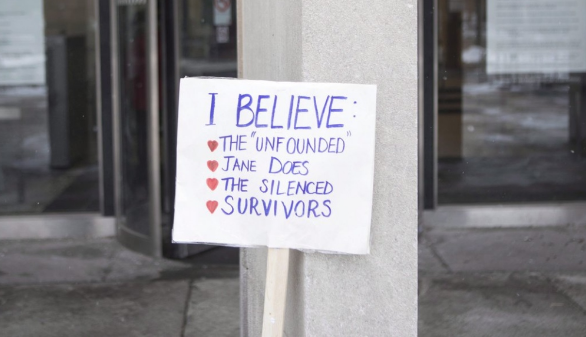 Why does this matter?
According to Statistics Canada, there were more than 34, 200 reports of sexual assault in Canada in 2021.
Statistics Canada said the number of sexual assaults reported to police is a severe underestimate. 
In 2019, it was estimated that only six percent of sexual assaults experienced by Canadians 15 and older had been reported to police.
[Speaker Notes: Sexual violence is very prevalent, but the reporting rates are low.

What are the main reasons for this?

Fear and mistrust of the criminal justice system.  Having their allegations met with suspicion. 
Fear of having their private lives placed on trial – including OSA evidence
Concern that the fact-finding process will be distorted by myths and stereotypes

We have an opportunity to address this in our daily work, we can make a difference by improving the experience of the victims in and out of court.]
OSA Evidence Has Great Potential For Mis-Use
Other Sexual Activity Evidence Can be Mis-Used:
To suggest that “unchaste women” and sex trade workers are simply more likely to consider or are less credible (twin myths).
To support stereotypes rooted in a belief of “continuous consent” particularly for intimate partners and sex workers (Barton and Goldfinch)
To shed the victim in a negative light (she deserved it or asked for it or is not society’s idea of an “ideal” victim) and;
To cast the victim as someone who would have consented to a certain type of sexual activity or any type.
[Speaker Notes: Bottom line – the improper admission of sexual activity that is not the subject matter of the charge can severely distort the trial process. 

The improper admission of such evidence can result in the “gratuitous humiliation and denigration of the victim” R. v. Darrach, 2000 SCC 46 at para. 3

In 2018, Bill C-51 led to amendments to s.276 and expanded the provisions, it enhanced the procedural rights of complainants when such applications are brought. Those amendments were recently declared to be constitutional by the SCC of R. v. J. J. 

As the SCC has stated, the legitimate purposes of this regime are threefold: 

Protect the integrity of the trial by excluding misleading evidence. 
Protect the rights of the accused to adduce relevant evidence that meets certain criteria, to make full answer and defence
Encourage the reporting of sexual offences by protecting the privacy of complainants: R. v. Darrach, 2000 SCC 46 at para. 19]
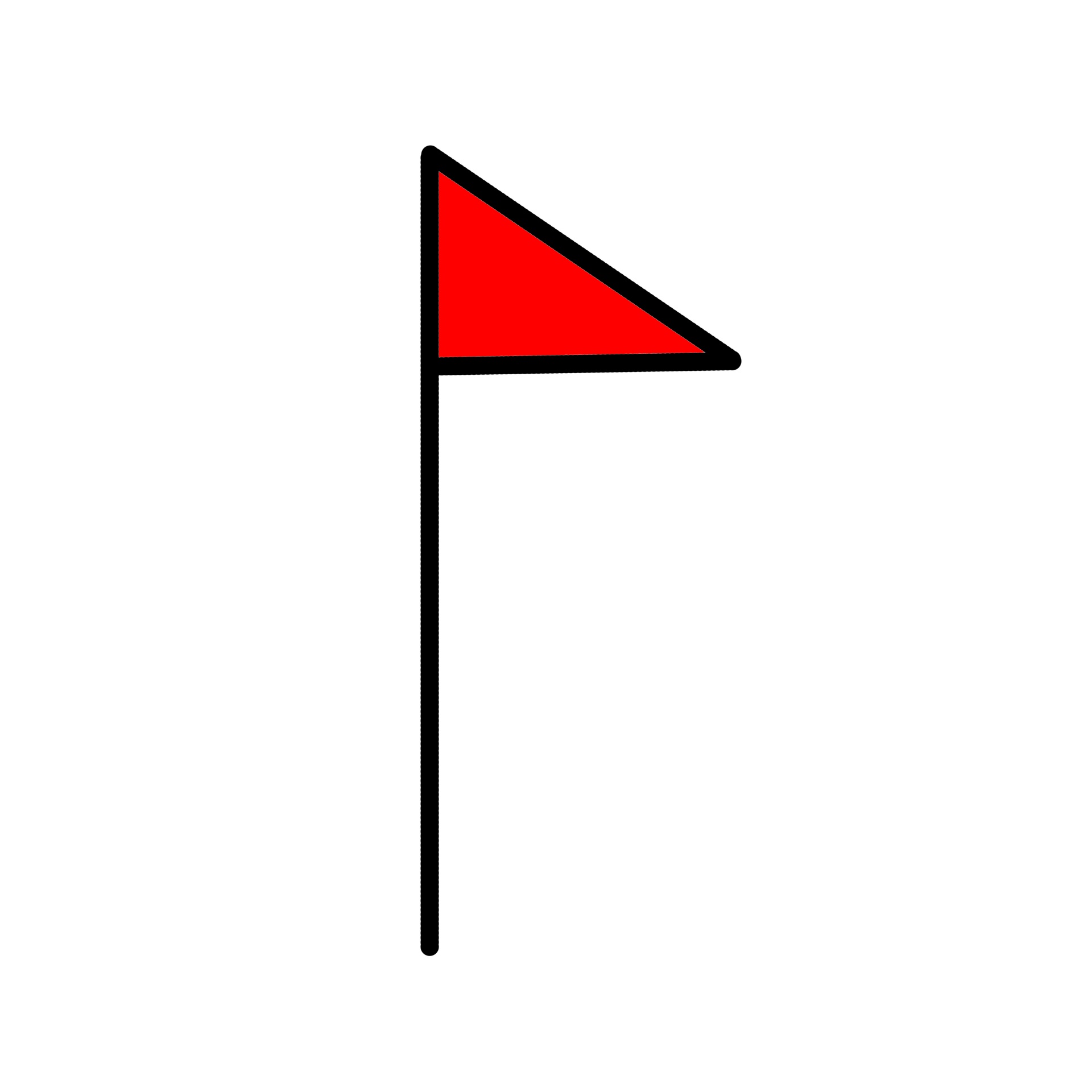 List of Red Flag Questions That May Invoke 276
Have you ever seen a penis before?
Are you on the birth control pill?
Were you a virgin at the time?
Has the child victim ever seen this type of sex before?
What was the nature of your relationship before this night?
Did you know what to expect from anal sex?
What kind of relationship did you have after this?
[Speaker Notes: While there are clear questions that will invoke the protections of s.276, such as have you ever had sex before, some questions are more subtle and may not at first blush seem to engage s.276.

Crowns need to be alert to such questions and be prepared to object. This slide has some questions that may require an objection or at least raising the issue to ascertain defence counsel’s intentions.]
Section 276 – Evidence of Complainant’s Sexual Activity
276.(1) – In proceedings in respect of (certain enumerated offences), evidence that the complainant has engaged in sexual activity, whether with the accused or with any other person, is not admissible to support an inference that, by reason of the sexual nature of that activity, the complainant
(a) is more likely to have consented to the sexual activity that forms the subject matter of the charge; or
(b) is less worthy of belief
[Speaker Notes: 276(1) – applies to both the Crown and defence counsel. 

The objective of the section is to ensure trial fairness by preventing myths and stereotypes about sexuality and sexual assault. 

This is the section that seeks to prevent the admission of any evidence by any party that would support the twin myths – set out in a and b. 

Section 276 is not limited to enumerated offences. Section 276 applies to any proceeding (prelim or trial) in which an enumerated offence has some connection to the offence charged such as the predicate offence or included offences. For example, it applied in Barton where the murder (which is not an enumerated offence) was premised on a sexual assault w a weapon/or an unlawful act manslaughter. 

There is a broad approach that is to be taken to this section. 

Even crown led other sexual activity requires pre-vetting by the judge. Crowns are bound by section 276(1) re: twin myths and Seaboyer at common law (this comes from paragraph 80 of R. v. Barton). If you are leading OSA, you need a written application “Seaboyer” application.]
276 (2)
In proceedings in respect of an offence referred to in subsection (1), evidence shall not be adduced by or on behalf of the accused that the complainant has engaged in sexual activity other than the sexual activity that forms of the subject-matter of the charge, whether with the accused or with any other person, unless the judge..determines in accordance with the procedures set out in sections 278.93 and 278.94, that the evidence is:
276(2)…
(a) not being adduced for the purposes of supporting an inference described in subsection (1);
(b) is relevant to an issue at trial; and
(c) is of specific instances of sexual activity; and
(d) has significant probative value that is not substantially outweighed by the danger of prejudice to the proper administration of justice
[Speaker Notes: Relevance requires the accused to identify a use of the evidence that relates to an issue at trial – it has to be integral to their ability make full answer and defence. It can’t rely on the twin myths.

Probative value requires the accused to “situate the evidence within the particular factual matrix of the case” See: Goldfinch @ para. 131. 

Both relevance and probative value require an accused to be specific in an application to enable the trial judge to conduct the analysis required in 276(2) and (3).]
You also look to s.276(3) to determine if the evidence is “capable of being admissible”:
Section 276(3) includes a non-exhaustive list of factors to consider:
The right of the accused to make full answer and defence.
Society’s interest in encouraging reporting of sexual offences.
The need to remove discriminatory belief or bias from the court process.
Protecting against potential prejudice to the complainant’s privacy and dignity. 
Other relevant factors.
276(4) – For the purposes of this section, sexual activity includes “communications”
[Speaker Notes: Newer amendment as a result of Bill C-51, sexual activity can include any communication made for a sexual purpose or whose content is of a sexual nature – sexting. 

Critical – if you are leading text message communications – must state the purpose for which you are using them in court. 

Communications about or recordings of the offence in question constitute the subject matter of the charge. As such, they would fall outside the purview of s.276 (see paras 65-67 of JJ). However, these materials will likely be a “private record” and require a screening application of their own – if defence is seeking to rely on them. More on that in my future presentation.]
When Does s.276 Apply?
The statutory regime set out in s.276 applies to “any proceeding in which an offence listed in s.276(1) has some connection to the offence charged even if no listed offence was specified in the charging document: Barton @ para. 76. 
Where there is uncertainty about whether the s.276 regime applies to the proceedings in question, the issue should be raised before the trial judge who should give the parties the opportunity to make submissions.
The judge can then determine whether the regime applies: Barton @ para. 78.
When does s.276 apply?
Section 276 has a broad reach. 
The section is designed to have a meaningful and purposive approach.
While such applications are often referred to as applications to admit “prior” sexual activity, s.276 is not so limited in scope.
It applies to consensual and non-consensual activity by a complainant, including conduct occurring before, at the time of and after the alleged sexual assault: R. v. D.K., 2020 ONCA 79 at para. 52, R. v. L.S., 2017 ONCA 685, at paras 77-81; R. v. Goldfinch, 2019 SCC 38, at paras. 33, 88, 111.
[Speaker Notes: Advice: Be cautious when you hear defence counsel try and assert at a JPT that the conduct in question does not engage s.276. Recall what the SCC said in R. v. Goldfinch – “at trials of sexual offences, evidence of the complainant’s sexual history is rarely relevant and it’s admission should be subject to particular scrutiny.” See: Goldfinch @ para. 36. Goldfinch – friends with benefits evidence not admissible as narrative and context. 

Consider R. v. McKnight 2022 ABCA 251 – the court rejects the idea that all sexual activity (interaction/communication) between the accused and the complainant on the date in question is by virtue of its temporal proximity not 276 (other sexual activity).

Para 254 of R. v. McKnight “to fall within the scope of sexual activity that forms the subject matter of the charge” in s.276(2) for the purposes of the defence of consent and honest but mistaken belief in communicated consent, at the very least, the “sexual activity” must be part of the specific factual events of which the offence is a component]
When does s.276 apply?
R. v. Ravelo-Corvo 2022 BCCA 19
Sexual assault occurred in the early morning hours at the apartment of the accused. 
Before arriving at this apartment, the accused and the victim met a bar, several hours before going back to his place. 
While at the bar, they kissed and were dancing with each other. He also touched her vagina over clothing which was consensual. 
Mr. R.C. brought an application under s.278.93 to adduce this evidence.
When does s.276 apply?
R. v. Ravelo-Corvo 2022 BCCA 19…
Both Crown and defence agreed that the prior activity at the bar engaged s.276.
Defence counsel argued that the evidence was being adduced to show that “what occurred” at his apartment did not occur in a vacuum. The accused wanted to rely on this evidence from the bar as “part of the narrative of events.” 
Trial Judge – dismissed application. 
BCCA – agreed with the decision on the hearing but for different reasons.
[Speaker Notes: Trial judge found the accused’s application flawed because it drew no link between what happened at the club to what happened inside his apartment. 

There was no indication of how or why it was relevant to the question of whether the complainant consented to the sexual activity in the apartment. 

Trial judge rejected the claim of the accused that this evidence gave an air of reality to the defence of honest but mistaken belief. Trial judge relied on R. v. Barton and the principle that consent must exist at the time of the sexual activity in question.  The accused never said how any of the sexual activity at the club led him to believe that she was communicating consent later. His line of reasoning was –she kissed me at the club and therefore I believed she was consenting to intercourse later. This relies on the discriminatory notion that once a woman consents to one type of sexual activity, she is more likely to consent to other sexual activity at a later time. This is twin-myth reasoning. 

BCCA – appellant’s evidence lacked any significant probative value in relation to his defence. Trial judge was right to dismiss the application but they get to their result by a different route. The factors in s.276(3) must be considered in assessing all of the requirements in s.276(2).]
Judges are the “ultimate gatekeepers”
Judges are the guardians of complainant rights under s.276 [Barton @68, 197, Goldfinch @75].
Crowns can never concede the admissibility of this evidence or waive by inadvertence the complainant’s rights to dignity, equality and privacy [Barton @ 68].
Identify relevant OSA evidence at the time of your initial case review and assess the need to adduce it (consider the interests of justice). If proceeding with this evidence, raise Crown intentions with defence counsel ASAP and at the JPT to respect the gatekeeping process. 
Discuss your intentions with the complainant ahead of time.
[Speaker Notes: Recent example from a JPT:

V had consensual sex with another male on the same night that she was the victim of forced sexual intercourse by another male. This information was disclosed to defence. At the JPT, Crown asked to conceded that this first event is not covered by s.276. It’s sexual activity with another male. Crown position – 276 is engaged, defence is required to bring a formal application, crown has no interest in leading this evidence, schedule hearing: for stage 1 and stage 2. 

Not for the Crown to concede that s.276 has no application – if in doubt, err with judge at JPT. If Judge at JPT disagrees with you, schedule court time to litigate the issue further if you determine otherwise. The scope of s.276 is not so limited. 

On the other hand, you are reviewing a file at the screening stage. There is evidence of other sexual activity that you have an interest in leading at trial. Meet with complainant at vwap with officer present. Explain why you want to lead this evidence, explain the reasons and rationale. Not entitled to counsel on a Seaboyer application (crown led osa application). She can access the toll free legal aid number if uncertain. Notify defence you are leading this evidence and discuss best practices:
-they can only cross on the corners of the evidence you are leading
-best approach, develop agreed statement of fact to cover off this evidence 
-other approach, vet your questions and defence questions ahead of time 
-worst approach, unlimited cross with no prior consideration to how this evidence will unfold at trial 

You have to make this decision early – latest stage at the JPT. Our decisions on how we treat this evidence, has implications for defence counsel. Know what you are doing with this evidence and the use you are making of it.]
The Hearing Process : Two Stages
In combination, ss.278.93(2) and 278.93(4) require that an application to adduce other sexual conduct of the complainant must:
Be in writing;
Set out detailed particulars of the evidence sought to be adduced;
Set out the relevance of that evidence to an issue at trial;
Satisfy the judge that the evidence is capable of being admissible; and
Be provided to the prosecutor and the clerk at least 7 days before the hearing.
[Speaker Notes: Note: Compliance with each of these requirements is a pre-requisite to a hearing on the admissibility of the proposed evidence pursuant to s.278.94. 

Treat the stages as distinct stages. Stage 1 can be brief, can be in writing with a brief court appearance.

Stage 1 – Section 278.93(1) – Application to hold a hearing under 278.94 to determine whether the evidence is capable of being admissible under 276(2) or s.278.92(2)

Only if the judge is satisfied that the application was made in accordance with the requirements of this section AND that the evidence is capable of being admissible under s.276(2) – then the judge can grant the application to hold a hearing under 278.94 to determine whether the evidence is admissible under s.276(2) or 278.92(2).

What you need to know about stage 1:
-You should be setting distinct stage 1 and stage 2 court appearances. This should be fleshed out at the JPT.
-JJ has said that the presumption is that these should go as pre-trial applications. Mid-trial applications wreak havoc on the system and the complainants. It leads to bifurcated proceedings.
-Set stage 1 well in advance of 7 days before trial. Get defence to commit to this at the JPT.
-The complainant does not have standing at stage 1. 
-The statutory framework places a heavy burden on the accused to be forthright and candid as to what evidence is sought to be admitted and the purpose for why they want it to be admitted.
-At stage 1, the detailed particulars requirement may be fulfilled by an “information and belief” affidavit.
-Remember though at stage 2, a personal affidavit is required: See R. v. Darrach, 2000 SCC 46 at para.53
-Complainant not involved at stage 1, so do not give the application materials out at this stage.
-Only if requirements are met, do you go on to a stage 2 hearing 

Where the statutory criteria are met, the Crown might acknowledge that the evidence sought is “capable of being admissible”. The parties might agree subject to the judge – that a stage 2 hearing can take place.]
The Hearing Stage (s.278.94)
The complainant has standing, but she is not a compellable witness.
In advance of the hearing, you will need to ensure that the complainant has counsel. 
In Ottawa, our VWAP office will assist the complainant in selecting a lawyer.
We are responsible for ensuring an order appointing counsel is signed by a judge.
Draft orders for the appointment of counsel for these purposes are available on e-library (SVAG page). Make sure you have identified the correct section numbers.
Once the orders is signed by a judge, send the signed order back to the lawyer the complainant has selected.
[Speaker Notes: In advance of the hearing, the application record should be shared with counsel for the complainant. It is the only  way that counsel for the complainant will be able to make meaningful submissions. We should as a general rule, not agree to a redacted application record. 

At stage two, for s.276 applications, the governing conditions are set out in s.276(2) and the determination is made in accordance with the factors set out in s.276(3).

**NEW: As a result of the SCC decision in JJ 2022 SCC 8, counsel for the complainant’s role is limited to making submissions. Counsel for the complainant can no longer cross-examine on the affidavit at the stage 2 hearing – but the crown can and should cross examine on the affidavit. 

Meaningful participation in the stage two hearing typically requires the complainant to have seen the application record. And to that end, the Crown copy should never be vetted or redacted. If defence counsel wants to redact the application record before it is shared, they should obtain judicial approval do so. 

Defence counsel should seek that approval and be in a position to satisfy the court that the requested redactions are required as a matter of “trial fairness”.]
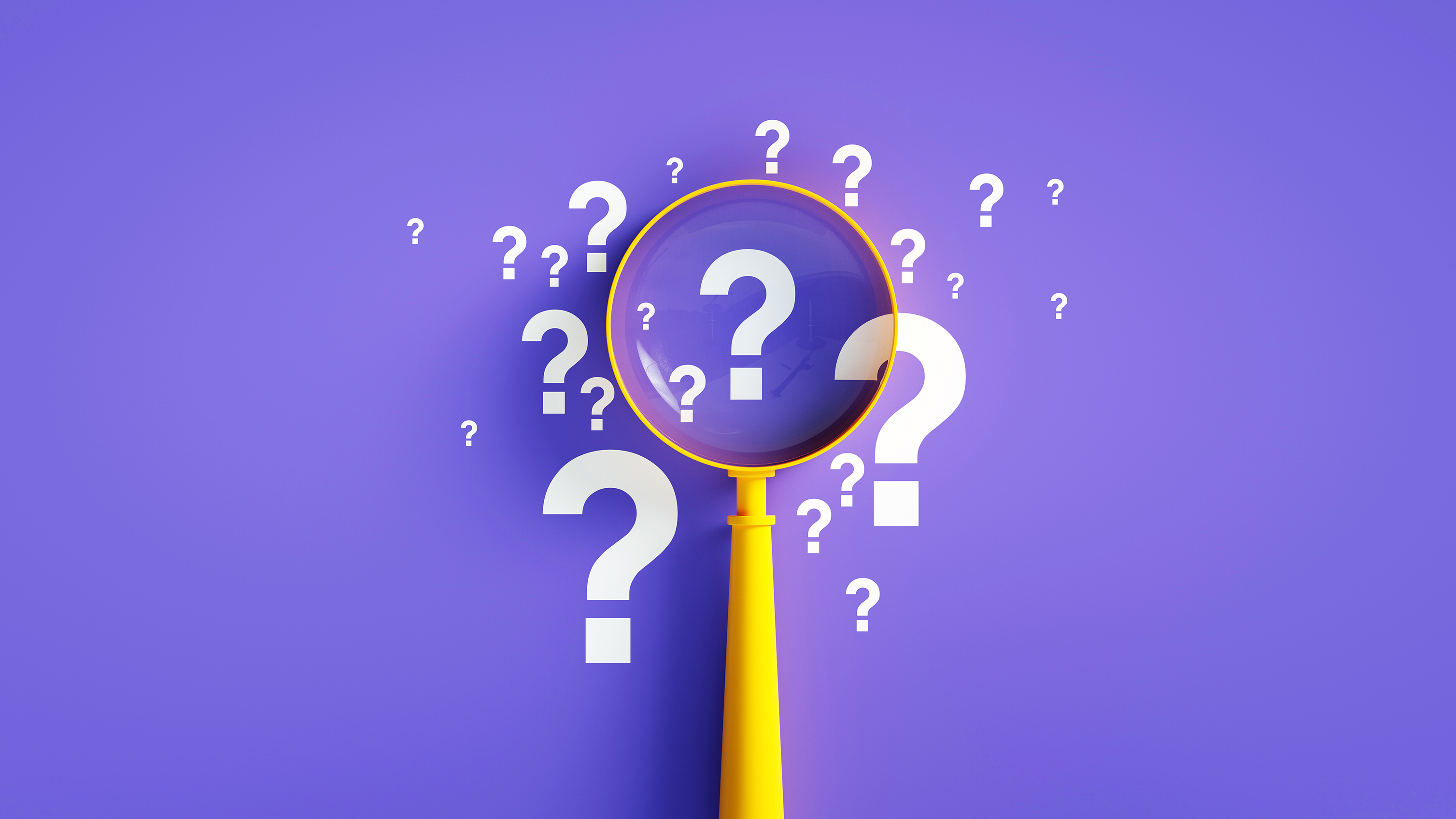 WHAT CAN YOU DO WITH THE EVIDENCE OF THE ACCUSED FROM THE S.276 HEARING?
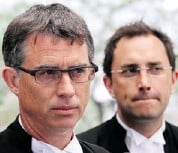 R. v. H.P., 2022 ONCA 419
ONCA confirms that the accused’s evidence on the s.276 voir dire is not compelled. 
The accused is not forced to testify, but makes an informed decision in order to exculpate himself.
The privilege against self-incrimination under s.13 of the Charter applies such that the accused’s evidence on the voir dire can’t be used as evidence of guilt at trial, but if the accused testifies at trial, his evidence from the voir dire can be used to challenge his credibility [at para’s 24-28].
[Speaker Notes: HP – The ONT CA confirms the accused’s non-compelled previous evidence (s.276 voir dire) evidence could be used against him for credibility purposes. 

The other issue considered in HP is the extent of permissible cross-examination of the accused at the s.276 voir dire itself. 

In R. v. Darrach, at para 52 – the court opined that the cross should be necessary to determine the evidentiary issues on the voir dire and could not amount to defence disclosure to the crown. 

In HP, the affidavit covered his prior sexual history with the complainant as well as the evening in question. The court said that the crown was entitled to test the accuracy and reliability of the accused’s account and to pursue whether the proposed evidence could support an air of reality to a defence of honest but mistaken belief in communicated consent. There was no defence objection to the broad cross by the Crown on all aspects of the accused’s affidavit. [para’s 56, 59, 61].

Bottom line – tread carefully, but where the accused has filed a detailed affidavit, the Crown is entitled to test the accuracy of that account.]
Mid-Trial Applications
[Speaker Notes: If prior to trial, defence declares that it may bring a mid-trial application, the Crown should press hard for more details. 

We need to do everything possible to resist a mid-trial application. Bring this issue to the attention of the appropriate judge at the earliest opportunity (JPT or set a follow up JPT, or bring the matter forward in court ASAP). 

Relying on JJ, the Crown can highlight that mid-trial applications are generally not in “the interests of justice” given the delay that will ensue. In most cases, it should be clear from the evidence that we have that the application can and should be litigated prior to trial. Flag this issue at the JPT. If defence says no 276, state that on the record when you are setting the trial date. That way, we insulate ourselves from any delay that might arise if they spring this application on us mid-trial. 

Trial fairness is a two-way street – it encompasses both the rights of the complainant and the rights of the accused.]
To Vet or Not: OSA Evidence in The Crown Brief
The 2019 SCC trilogy of (Barton, Goldfinch, and R.V.) stressed the profound privacy and dignity interests that victims have in relation to “other sexual activity evidence”. 
All justice participants must tread carefully in order to safeguard the rights of the victim. 
The focus of Parliament and the SCC has largely been on the question of admissibility “of other sexual activity evidence”, but the rights of victims are also impacted by the disclosure of this evidence to defence.
[Speaker Notes: There is an important distinction between disclosure for the purpose of production and admissibility. Just because we disclose something does not mean that it is admissible in evidence. 

Whether other sexual activity evidence should be edited or vetted from Crown disclosure depends on the context, context and the form of information. If other sexual activity is clearly irrelevant, it should be vetted or edited out of Crown disclosure: R. v. Stinchcombe [1991] 3 S.C.R. 326 at para.20 and R. v. Taillefer [2003] 3 S.C.R. 307.

As the SCC stated in Stinchcombe @ para. 20, “while the Crown must err on the side of inclusion, it need not produce what is clearly irrelevant.”]
To Vet or Not: OSA Evidence in The Crown Brief
In assessing potential relevance, we should consider whether there is a reasonable possibility that the information, pointing to either to guilt or innocence, could be used by the accused in meeting the case for the prosecution, advancing a defence or otherwise determining how to conduct a defence: R. v. Egger, [1993] 2 S.C.R. 451 at para.20.
If so, the evidence should be disclosed.  
See also: Disclosure – Confidential Advice to Prosecutors.
[Speaker Notes: Ordinary rules apply – we would not disclose evidence that is clearly irrelevant. 

Tread carefully here but make the decision in a timely way. If you have questions about vetting, come see me, or Elaine Evans. Redacting content from a video statement can take some time, so we need to action it right at the front end of the file.

Remember – if you disclose something that would otherwise be s.276 content, that does not mean we are agreeing to it’s admissibility. You would need to tell defence that explicitly at the CPT, JPT, so that they know that they are still required to bring the necessary application.]
What if the victim volunteers the information in her statement?
There is no hard and fast rule to making this assessment: 
“ I have never experienced pain like that while having sex with my own boyfriend.” (to describe degree of force)
“I just had an abortion and so I would have never consented to sexual intercourse because my doctor advised me not to.”
“I did not report the matter to the police right away because I was sexually assaulted as a child and the police did nothing about it.”
[Speaker Notes: In these examples, the evidence does have some connection to the alleged offence on the victim’s own account and might be of use to defence. 

In these circumstances, the information can’t be said to be clearly irrelevant.  SVAG would  recommend disclosure. 

The evidence might may or may not be admissible at trial; that is a different test.

SVAG advice: case by case basis, decide whether you are going to disclose it and then advise defence what your position is on potential use/admissibility. In each of these examples, if you were going to also rely on the evidence – crown led other sexual activity application would be required.]
What if the officer specifically asks a question that elicits “other sexual activity evidence”?
Sometimes victims provide information about OSA in direct response to a police officer’s question. Examples might include:
“Have you had sex with anyone else in the last year?”
“Have you engaged in BDSM activities with anyone else ever?”
“Was this your first time?”
[Speaker Notes: These types of questions and the related answers should be considered carefully.

Evidence is not made relevant just because the officer asks the question.

We train the police on these issues, but interviews can be challenging, and they are dynamic and unfold quickly. 

Assess the answers in the context of your entire case. If you are vetting something, needs to be done right at the front end in order to avoid delay.  SVAG Current advice: if the evidence has a connection to the allegations such as to pass the relevance threshold (it’s not clearly irrelevant”), then it is likely that the question and response should be disclosed.]
Bottom Line on Crown Led OSA
Absent a “Seaboyer” application, the Crown can’t lead evidence of other sexual activity. 
Current advice: written application required. We should set out detailed particulars of the evidence that we are seeking to lead and specify the purpose for which we are leading this evidence. 
You must identify this at a very early stage in the case management process. Leaving this to the trial door stage will have very adverse consequences.
Bottom Line on Crown Led OSA
Meet the complainant with the officer present – explain why you want to rely on this evidence.
The complainant is not entitled to counsel on a Seaboyer application.
You can connect him/her with the 4 hours of free ILA program. Contact information is on elibrary. 
Communicate with defence counsel the precise scope of your application. 
Recognize that the judge is the gatekeeper of this evidence.
Bottom Line on Crown Led OSA
Why exactly are you leading this evidence?
How are you going to lead this evidence?
The safest approach: agreed statement of fact
Other recommended options: agreement that you can lead the v through this evidence, vet your questions and defence counsel’s questions in advance with the judge.
Once you lead this evidence, defence counsel can cross on the “four corners” of this evidence. You must ensure this does not exceed what was agreed to.  
ASF is the safest and best course of action.
[Speaker Notes: Example on R v M.D. – questions reduced to writing by me. Filed as a sealed exhibit as party of my application. Defence adhered to this during the trial.]
Considerations for Jury Trials
If you are conducting any trial before a jury that will involve any OSA/276 evidence, you are going to want to take an active role in helping to craft mid and final instructions regarding the permissible use of the evidence being tendered.

“Instructions on specific biases and stereotypes that arise on the facts of the case should consider context and the harmful nature of stereotypical assumptions…or myth-based reasoning in sexual assault prosecutions.” R. v. Chouhan 2021 SCC 26
A scenario
18-year-old accused (ZP) met 17-year-old victim (EC) on Tinder. 
ZP and EC exchanged text message communications.
ZP asked EC if she wanted to hook up, she agreed and asked whether he had condoms. 
EC went to his father’s house at around 7pm. 
EC and ZP engaged in consensual vaginal intercourse.
ZP told EC to leave. She left but he immediately texted her and asked her to return.
In these messages, ZP asked whether she would consent to anal sex if she returned and she said “I would never have anal sex with you. I never have and I never will.”
A scenario cont’d…
EC returns to ZP’s father’s residence.
ZP is in a towel. 
EC gets undressed expecting to have consensual vaginal sex.
Instead, ZP throws her down to the ground and forces anal sex on her without a condom.
Questions?
Do you have an interest in leading the evidence of the first consensual encounter? 
Is that just proximate sexual activity such that no application is required?
If you lead it, what type of application would you bring?
This is a jury trial, how are you going to present this evidence?
What about the text messages?
Trial Fairness is a Two-Way Street
In JJ, the SCC emphasized (@para 125) that a fair trial does not mandate an optimal process from the point of view of the accused:
“Section 11d does not guarantee the most favourable procedures imaginable for the accused, nor is it automatically breached whenever relevant evidence is excluded (Goldfinch @ 30). As this court confirmed in Darrach, an accused is not entitled to procedures that would distort the truth-seeking function of a trial by permitting irrelevant and prejudicial material at trial.. Nor is the broad principle of trial fairness assessed solely from the accused’s perspective. Crucially,..fairness is also assessed from the point of view of the complainant and community…”
Questions/Comments